Javaの有償化と各社の対応
ITソリューション塾・第29期

2018年11月21日
株式会社アプライド・マーケティング
大越　章司
http://www.appliedmarketing.co.jp/
shoji@appliedmarketing.co.jp
AmazonがJavaディストリビューションを提供
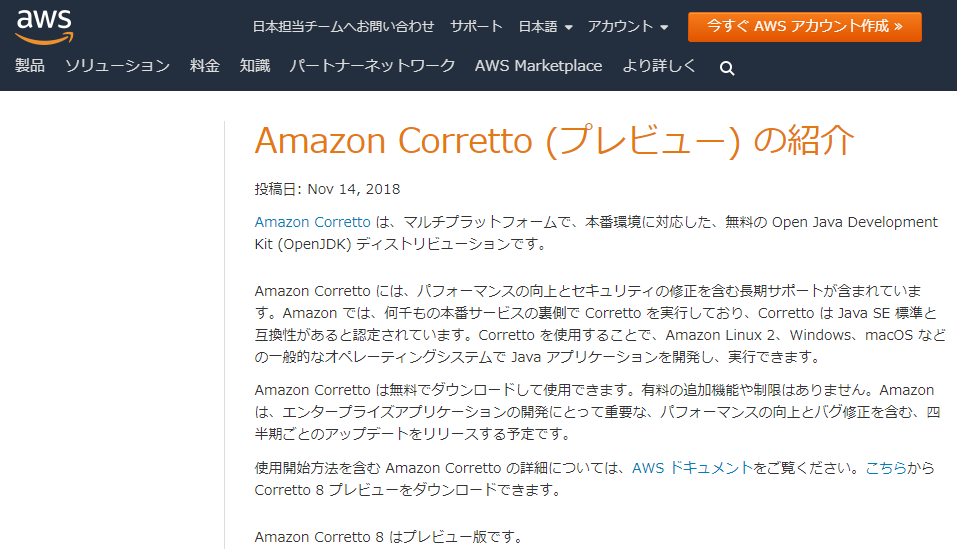 [Speaker Notes: https://aws.amazon.com/jp/about-aws/whats-new/2018/11/introducing-amazon-corretto/]
Oracleが無償でのJava提供を打ち切り
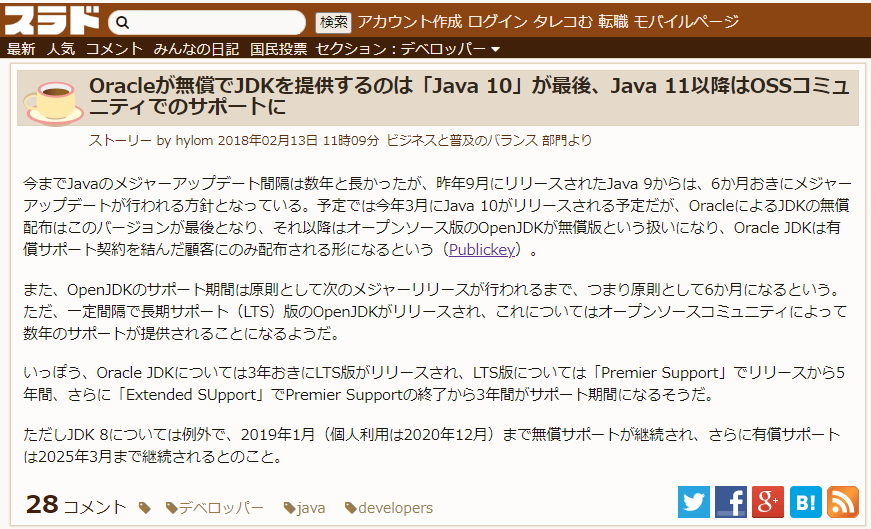 [Speaker Notes: https://developers.srad.jp/story/18/02/12/202257/]
Javaは自治体・金融系でも多く使われている
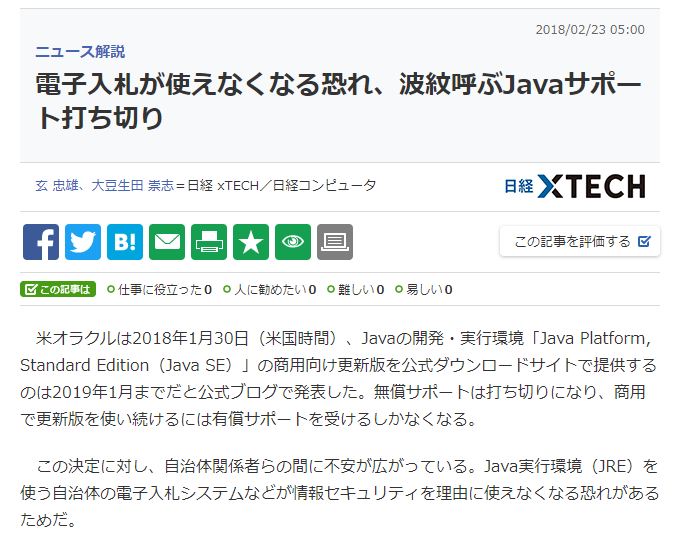 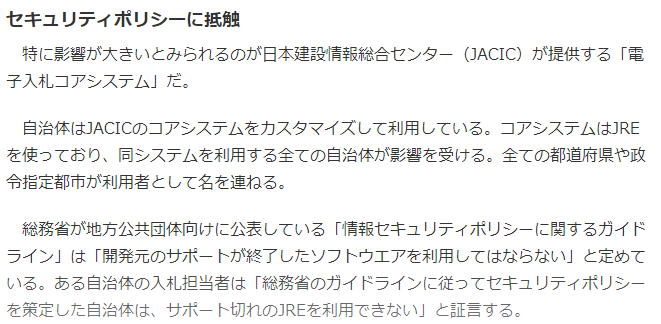 [Speaker Notes: https://tech.nikkeibp.co.jp/atcl/nxt/column/18/00001/00081/]
Java
Sun Microsystemsが開発したプログラミング言語
プラットフォーム独立
Write Once, Run Anywhere
文法はCに似せているがHWの操作は無し
JavaVMによりHWを隠蔽
1996年、正式版がリリース
プラットフォーム中立な環境として注目を浴びたが、VMの性能問題などでクライアント側での普及は遅れた
安定性が高く、クラウドとの相性も良いため、サーバー側での利用は拡大
OracleがSunを買収（2010年）した後はOracleが開発を主導
世界中に900万人のJava開発者
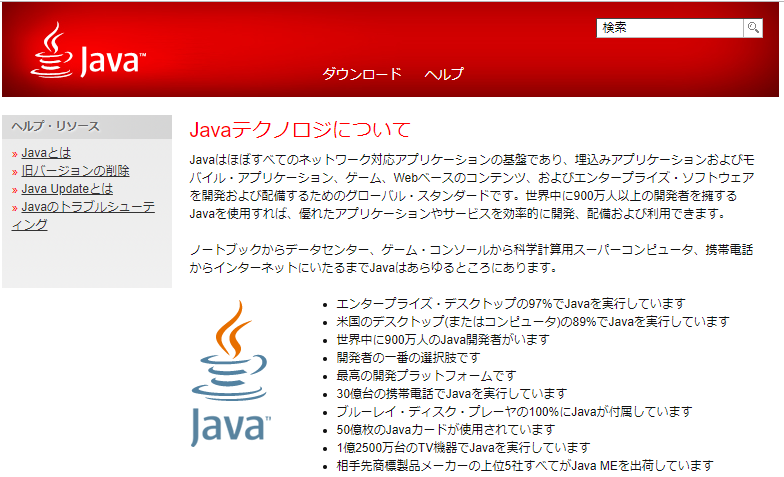 互換性
安定性
クラウドとの相性
[Speaker Notes: https://www.java.com/ja/about/]
GitHubで人気の開発言語
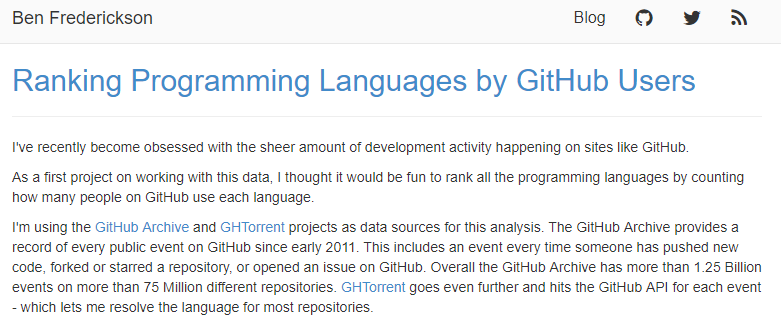 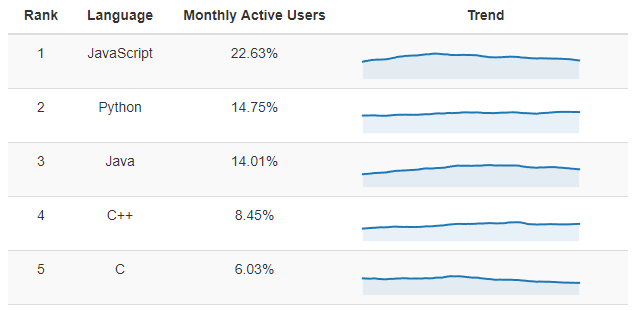 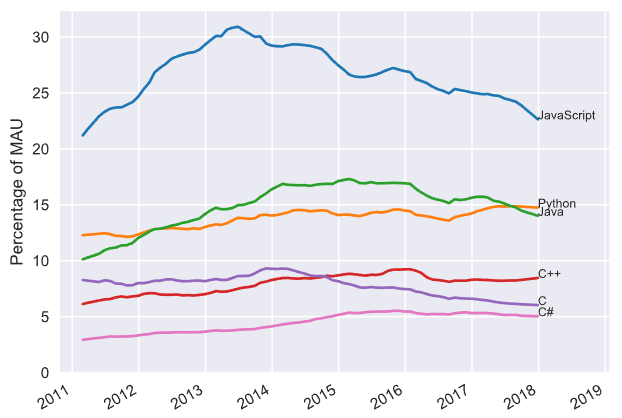 ＊JavaとJavaScriptは違うものです
[Speaker Notes: https://www.benfrederickson.com/ranking-programming-languages-by-github-users/]
OracleJDKのサポートポリシーの変更
Java10まで
Java8（2014年3月リリース）まで
Java11（2018年9月リリース）以降
ライセンス
無料
無料
無料
ダウンロード
可（無料）
可（無料）
可（無料）
開発
可（無料）
可（無料）
可（無料）
商用利用
可（無料）
可（無料）
無料では不可
サポート
半年（無料）
有料もあり
半年（無料）
有料もあり
半年（無料）
有料もあり
延長サポート
（セキュリティパッチ）
無
2019年1月まで無料
以降は有料（2025年まで）
有（有料）
最長8年間
OracleJDKを商用システムで使う場合、有償サポートは必須となる
[Speaker Notes: https://www.orangeitems.com/entry/2018/02/08/152022
https://www.orangeitems.com/entry/2018/09/26/152343
https://tech.nikkeibp.co.jp/it/atcl/idg/14/481709/062600443/?ST=cio-appli&P=3]
今後の選択肢
OracleJDK
OracleJDK有償契約
サーバー：月額 $25（1proc）
クライアント：月額 $2.5
OpenJDKへの移行
そのまま
動作テスト要、長期サポート問題
Java以外のソリューション
JavaScript, Ruby, Python, .Net, C#...
Javaの開発・頒布体制
Java Community
（OpenJDK：ソース）
Red Hat
Google
他ディストリビュータ
（OpenJDK）
IBM
Oracle
（OracleJDK）
Microsoft
バイナリ配布
バイナリ配布
Adopt
サポート
サポート
Azul
セキュリティパッチ
セキュリティパッチ
Oracle
長期サポート
長期サポート
Amazon
[Speaker Notes: https://iwjp.net/blog/2018/09/29/java/
https://qiita.com/u-tanick/items/bb166929a58a4c20bb88]
「保守で稼ぐ」Oracleの悪しき慣習
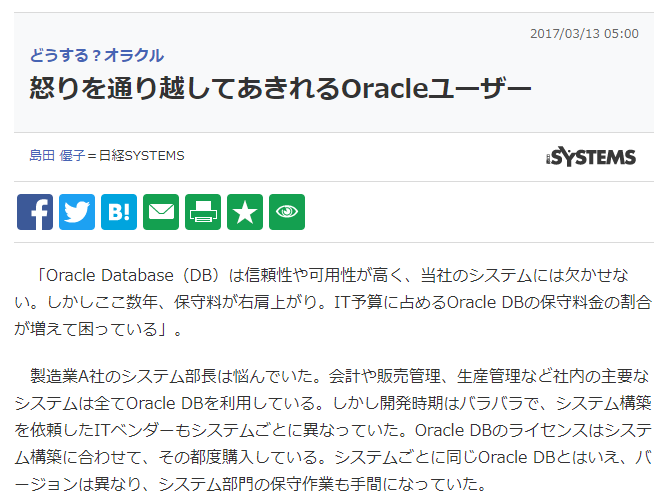 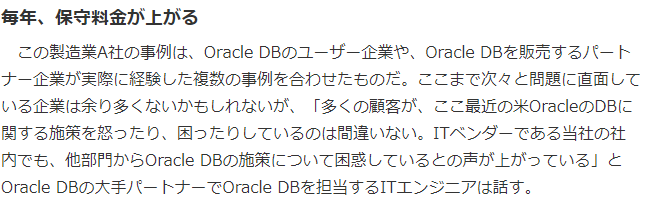 [Speaker Notes: https://tech.nikkeibp.co.jp/it/atcl/column/17/030700069/030900001/]
各社がOpenJDKの長期・無償サポートを発表
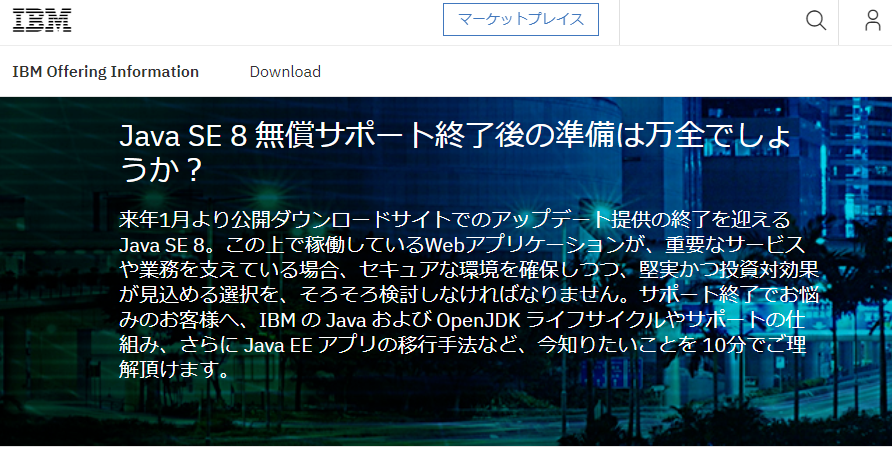 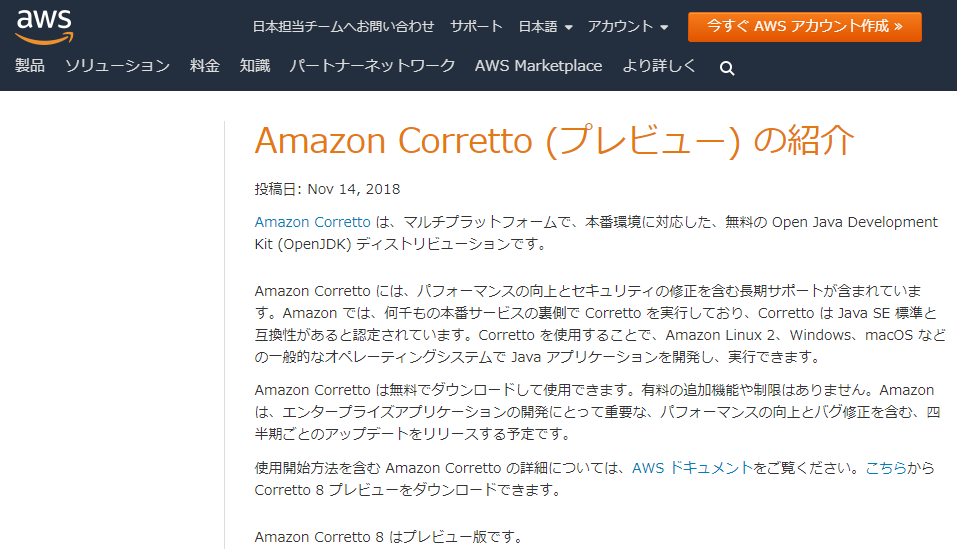 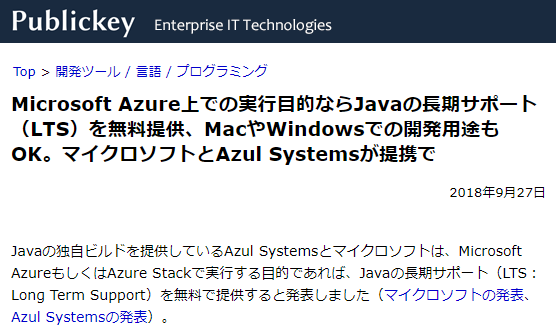 Javaユーザーの反応
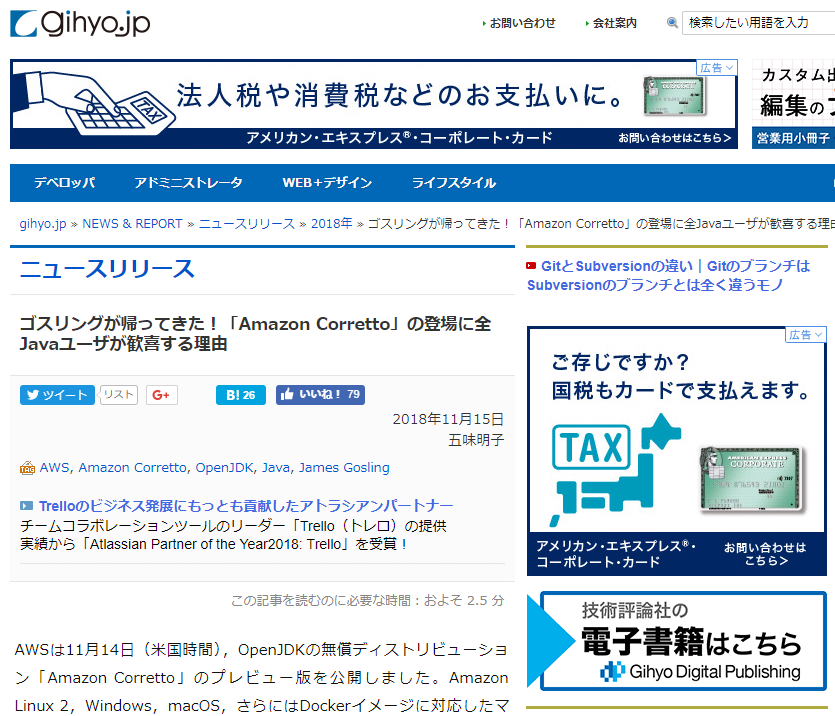 [Speaker Notes: https://gihyo.jp/news/nr/2018/11/1501]
電子入札は対応の予定
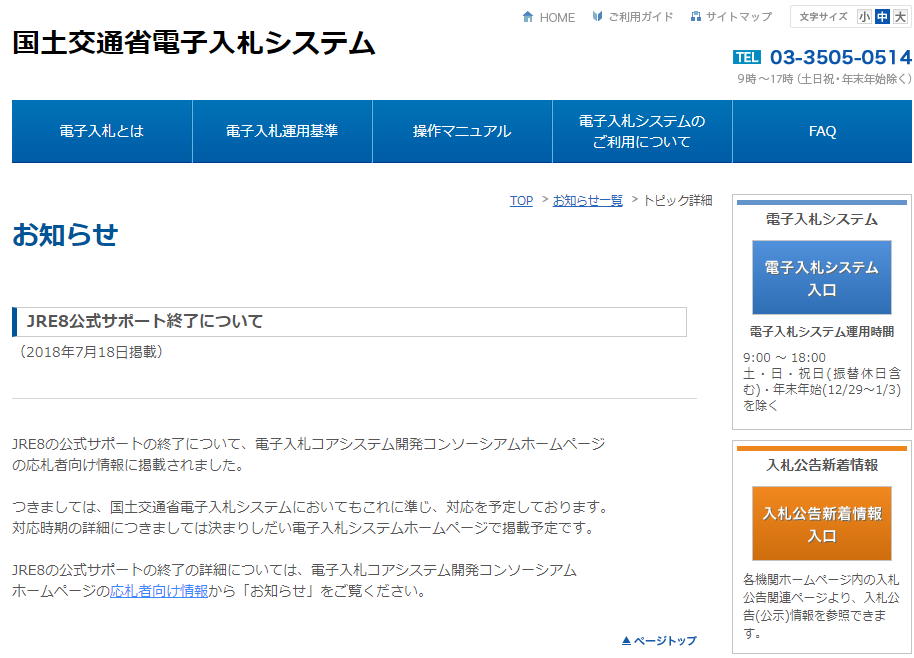 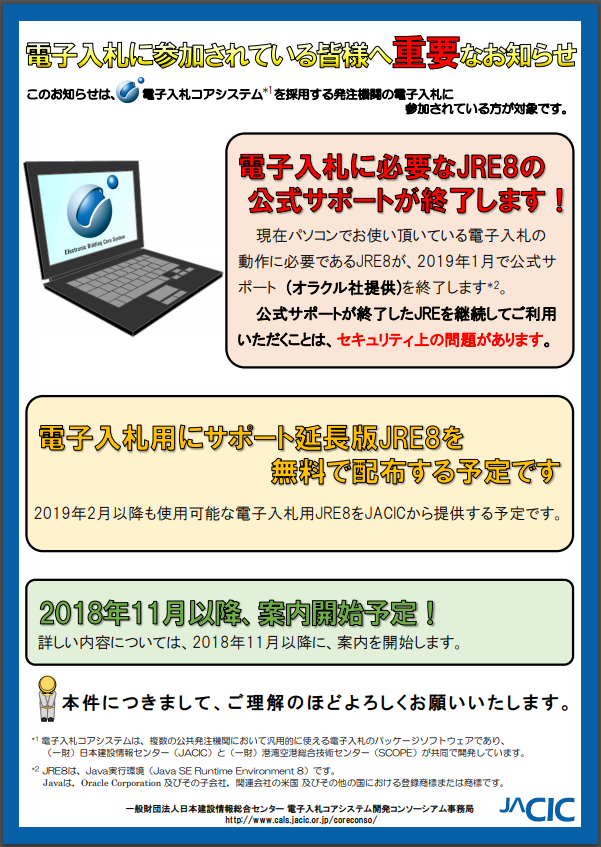 [Speaker Notes: http://www.e-bisc.go.jp/info/news/00000079.html]
電子政府は.Netへ
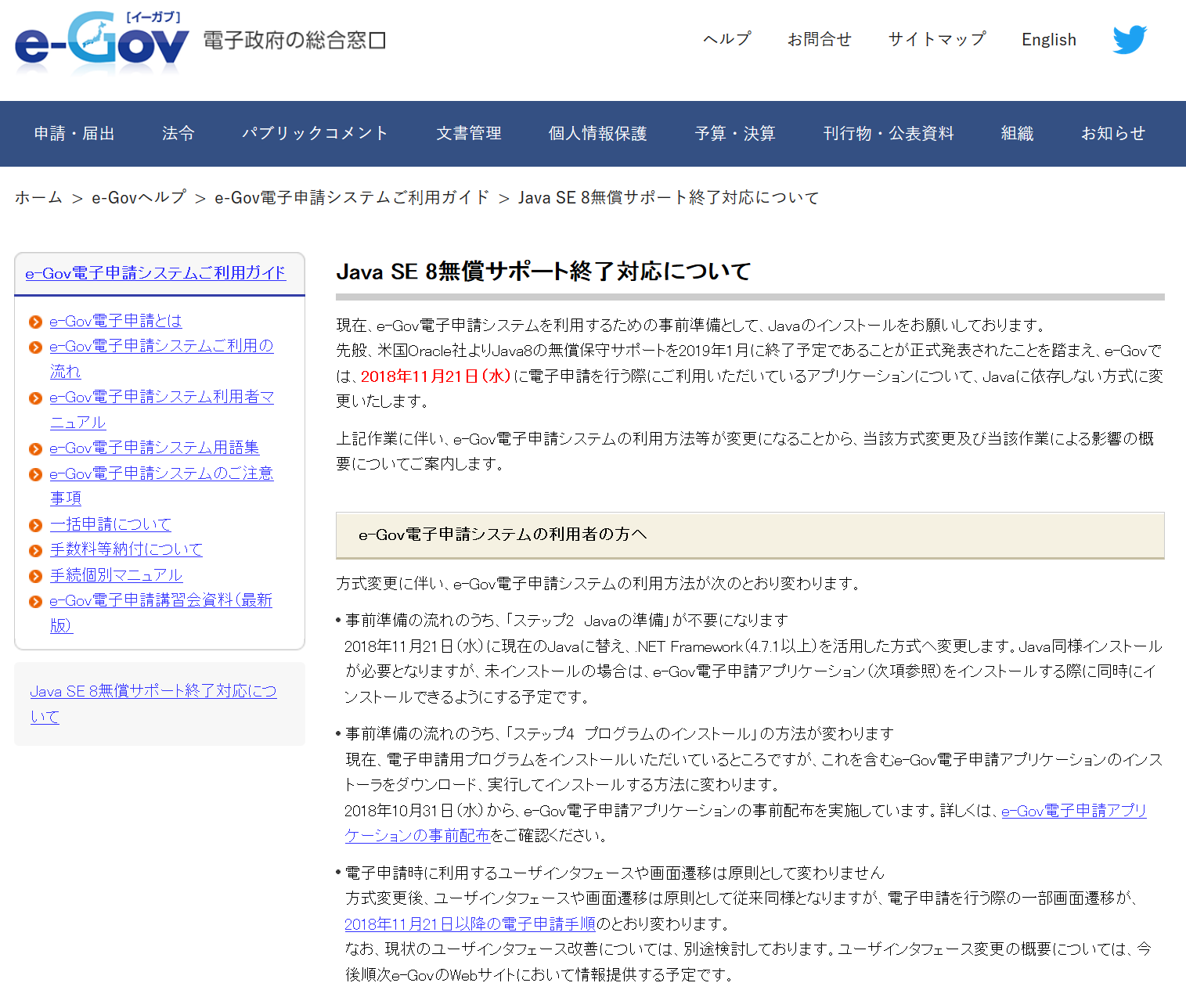 [Speaker Notes: http://www.e-gov.go.jp/help/shinsei/java_se8_eopu/index.html]
開発ツール・環境の選択において考えるべきこと
リスク分散
オープンソース・プロプライエタリに関わらず、ベンダーの方針変更は起こりうる
タダのものは疑ってかかるべき
ひとつのソリューションだけに頼らず、常に代替策を準備しておく
EOLを決める
アプリケーションの寿命をあらかじめ設定し、サポートの終了・新規システムへの移行をあらかじめ計画しておく
業界の動向に気をくばり、常に新しい技術に取り組む
OSSにコミットする
OSSであれば、最悪自社でなんとかできる可能性はある
常日頃からコミュニティに参加し、ノウハウを蓄積
技術動向の変化に気をくばる